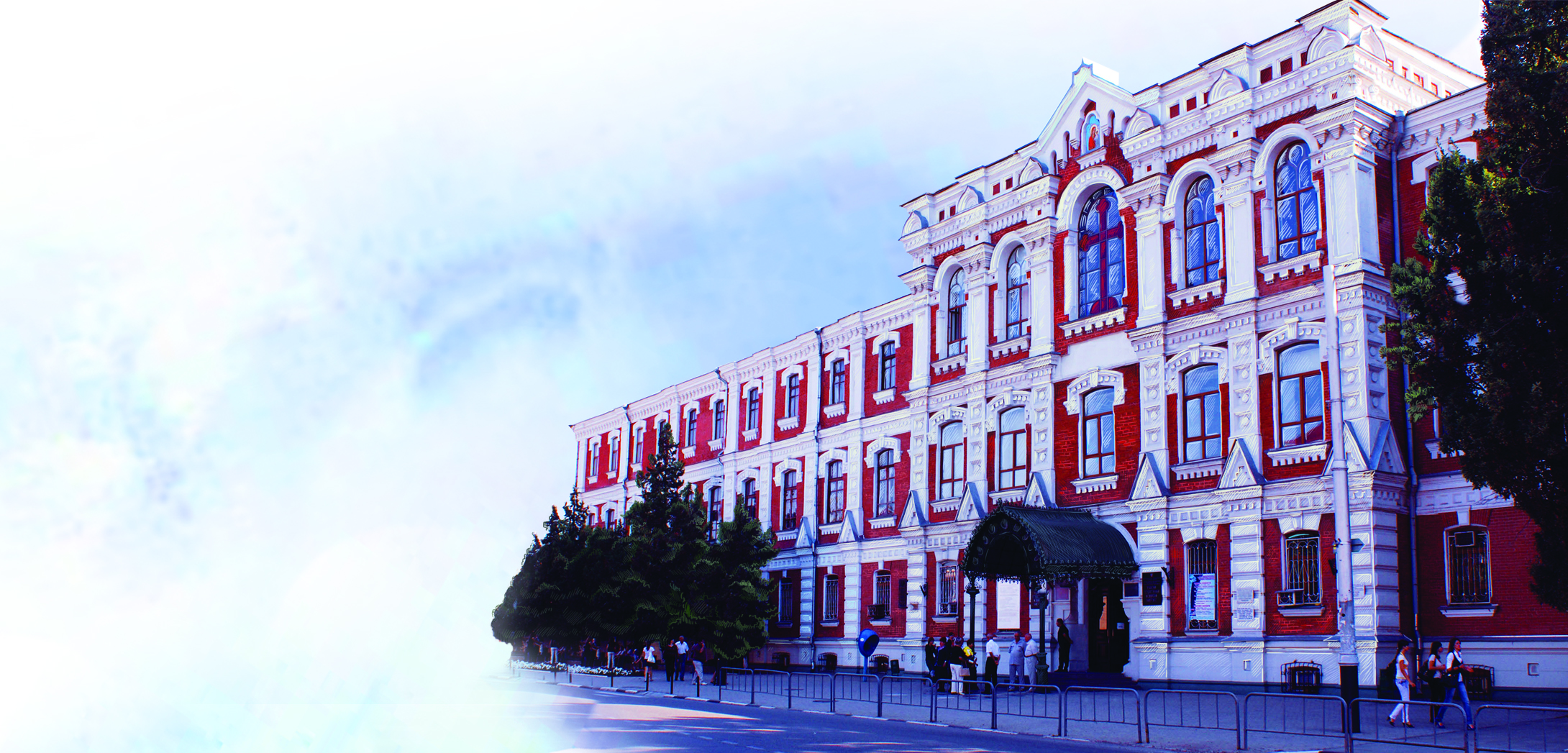 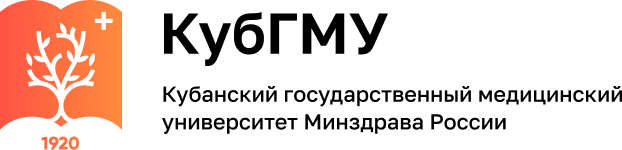 ОСОБЕННОСТИ 
ПРИЕМНОЙ КАМПАНИИ 2023
ФЕДЕРАЛЬНОГО ГОСУДАРСТВЕННОГО БЮДЖЕТНОГО ОБРАЗОВАТЕЛЬНОГО УЧРЕЖДЕНИЯ ВЫСШЕГО ОБРАЗОВАНИЯ «КУБАНСКИЙ ГОСУДАРСТВЕННЫЙ МЕДИЦИНСКИЙ УНИВЕРСИТЕТ» МИНИСТЕРСТВА ЗДРАВООХРАНЕНИЯ РОССИЙСКОЙ ФЕДЕРАЦИИ
20 ЯНВАРЯ 2023
Краснодар
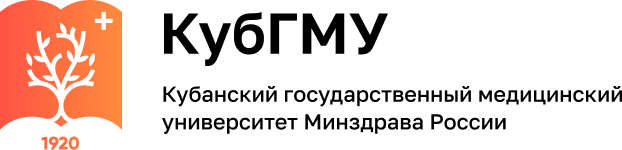 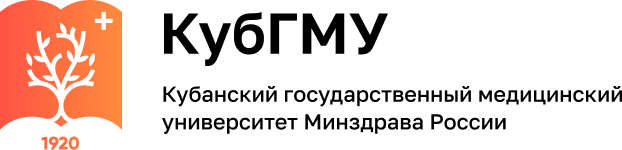 В 2023 году выделено 572 бюджетных места
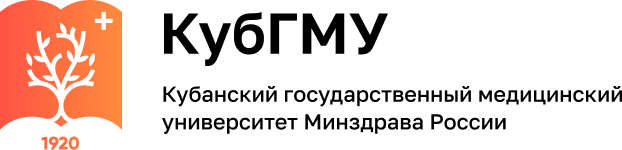 Набор на бюджетные и платные места всех факультетов осуществляется по результатам вступительных испытаний по химии, биологии и русскому языку.
Университет устанавливает для всех категорий абитуриентов минимальное количество баллов вступительных испытаний по общеобразовательным предметам, по которым проводится прием на обучение по всем специальностям:
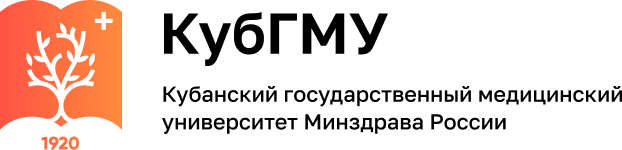 Набор в Университет проводится на следующие специальности:
На данные специальности будут проводиться в том числе внутренние испытания по трем предметам в формате компьютерного тестирования и собеседования
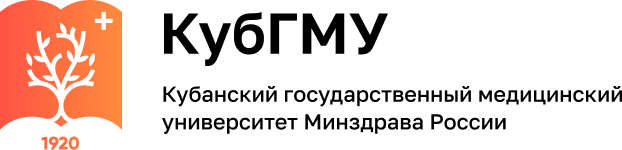 ФГБОУ ВО КубГМУ начисляет баллы за следующие индивидуальные достижения:
а)  наличие аттестата о среднем общем образовании с отличием, или аттестата о среднем общем образовании  (среднем (полном) общем образовании), содержащего сведения о награждении золотой или серебряной медалью, или диплома о среднем профессиональном образовании с отличием – 5 баллов;
б) победитель/призер ежегодной Краевой химико-биологической олимпиады школьников «Дорога в медицину» в ФГБОУ ВО КубГМУ Минздрава России: победитель – 5 баллов, призер – 4 балла.
Победителям и призерам олимпиад школьников I и II уровней, проводимых в порядке, установленном федеральным органом исполнительной власти, предоставляется особое право при приеме в Университет на обучение по специальностям, соответствующим профилю олимпиады школьников:
• быть приравненными к лицам, набравшим максимальное количество баллов ЕГЭ (100 баллов) по общеобразовательному предмету, соответствующему профилю олимпиады школьников
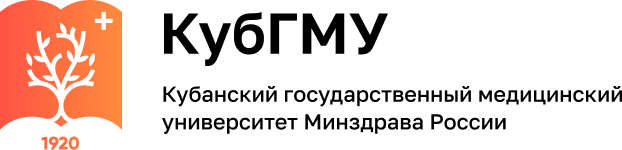 Перечень документов
Документы можно будет подать следующими способами:
Лично в приемную комиссию (г. Краснодар, ул. им. Митрофана Седина, д.4)
Почтовые операторы  (350063, г. Краснодар, ул. им. Митрофана Седина, д.4)
Поступление в вуз онлайн: Суперсервис портала Госуслуг
Личный кабинет абитуриента для иностранных граждан (оф.сайт ksma.ru)
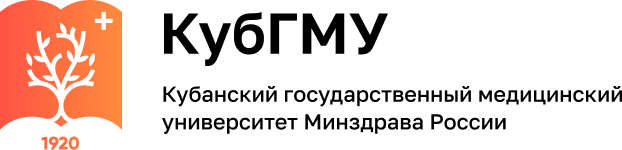 Подача заявлений от абитуриентов, прием всех документов осуществляется с 20 июня 2023 г.
11 июля 2023 г. - срок завершения приема документов от лиц, поступающих на обучение по результатам вступительных испытаний, проводимых Университетом самостоятельно;
19 июля 2023 г. - срок завершения приема документов от иностранных граждан, поступающих на обучение по результатам вступительных испытаний, проводимых Университетом самостоятельно;
25 июля 2023 г. - срок завершения приема документов от поступающих по результатам ЕГЭ, в том числе от поступающих без вступительных испытаний;
25 июля 2023 г. – срок завершения вступительных испытаний, проводимых Университетом самостоятельно.
27 июля 2023г. - публикация конкурсных списков;
28 июля 2023 г. - срок завершения приема оригиналов документов об образовании от поступающих без вступительных испытаний, поступающих на места в пределах квот, оригинала документа, подтверждающего право на приём в пределах специальной квоты выданных уполномоченным государственным органом (организацией);
31 июля 2023г. - публикация конкурсных списков;
3 августа 2023 г. - срок завершения приема оригиналов документов об образовании на зачисление на места в рамках контрольных цифр приема за счет бюджетных ассигнований;
7 августа 2023 г. - срок завершения приема заявлений о согласии на зачисление на платные места и заключения договоров об оказании платных образовательных услуг;
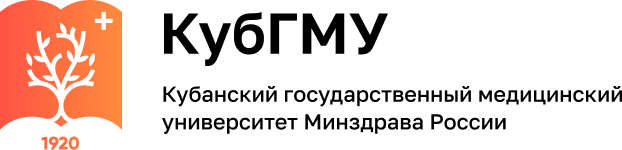 Сроки издания приказов указаны на официальном сайте университета ksma.ru в разделе Абитуриенту
28-30 июля 2023 г. проводится этап приоритетного зачисления, на котором осуществляется зачисление лиц, поступающих без вступительных испытаний, поступающих на места в пределах квот;
29 июля 2023 г. - издание приказов о зачислении лиц, поступающих без вступительных испытаний, поступающих на места в пределах квот;
3-9 августа 2023 г. проводится основной этап зачисления, на котором осуществляется зачисление лиц, поступающих по результатам вступительных испытаний на основные места в рамках контрольных цифр, оставшиеся после зачисления без вступительных испытаний;
7 августа 2023 г. - издание приказов о зачислении на места в рамках контрольных цифр приема за счет бюджетных ассигнований. 
9 августа 2023 г. - издание приказа о зачислении на платные места
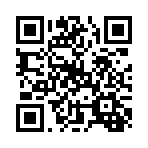 Приказы о зачислении будут размещены на официальном сайте и на информационных стендах Университета
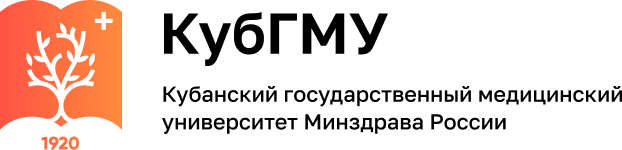 Знакомство с Университетом 
будет осуществляться 
в онлайн формате 
в виде ознакомительного презентационного видеоролика 
на официальном сайте ksma.ru
Телефон горячей линии 8-800-444-19-20
Электронная почта  pr_com@ksma.ru
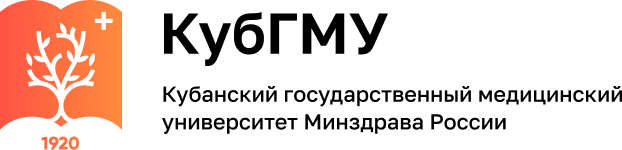 Спасибо за внимание!